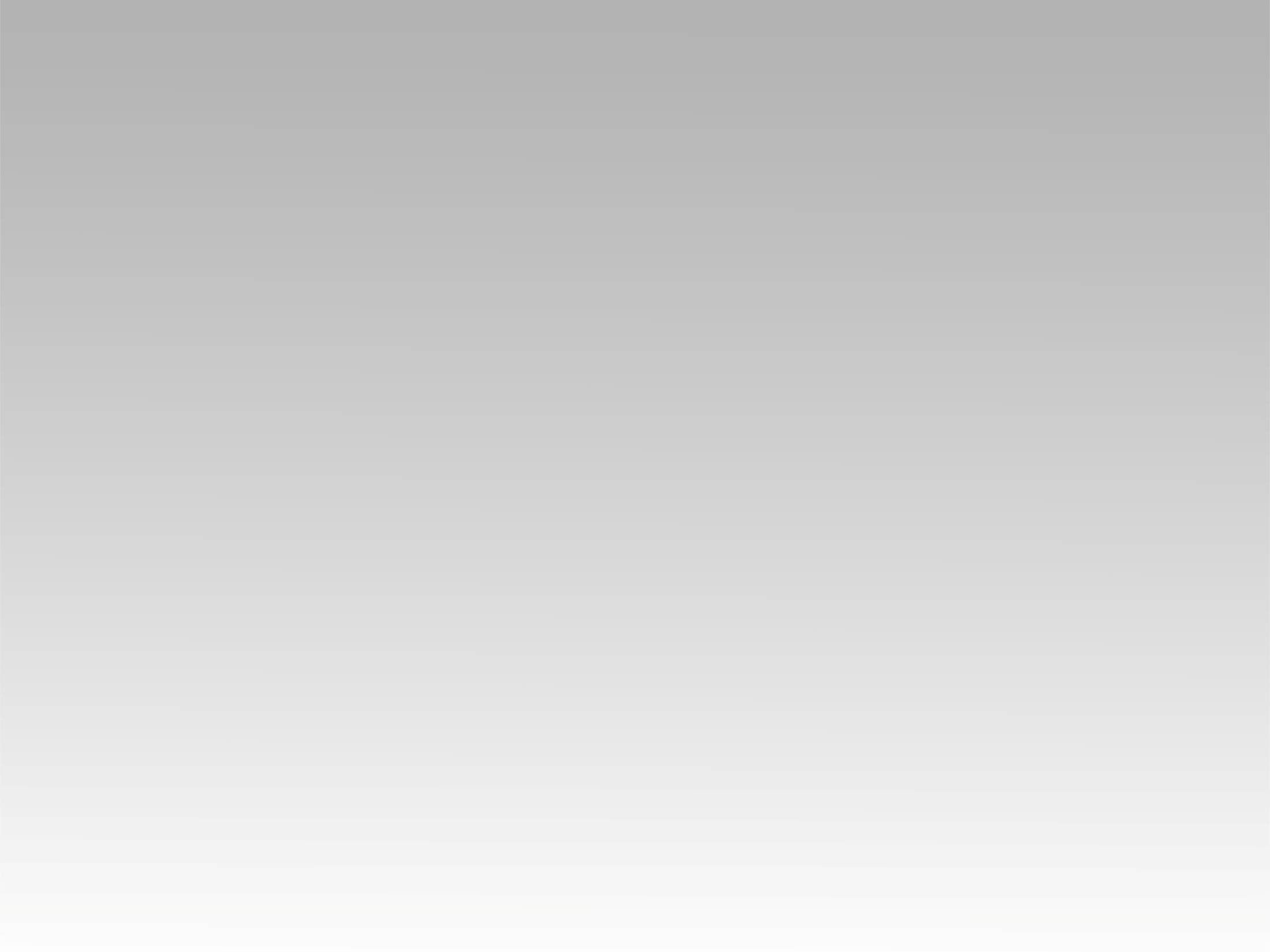 تـرنيــمة
أؤمُرْ بالحياة
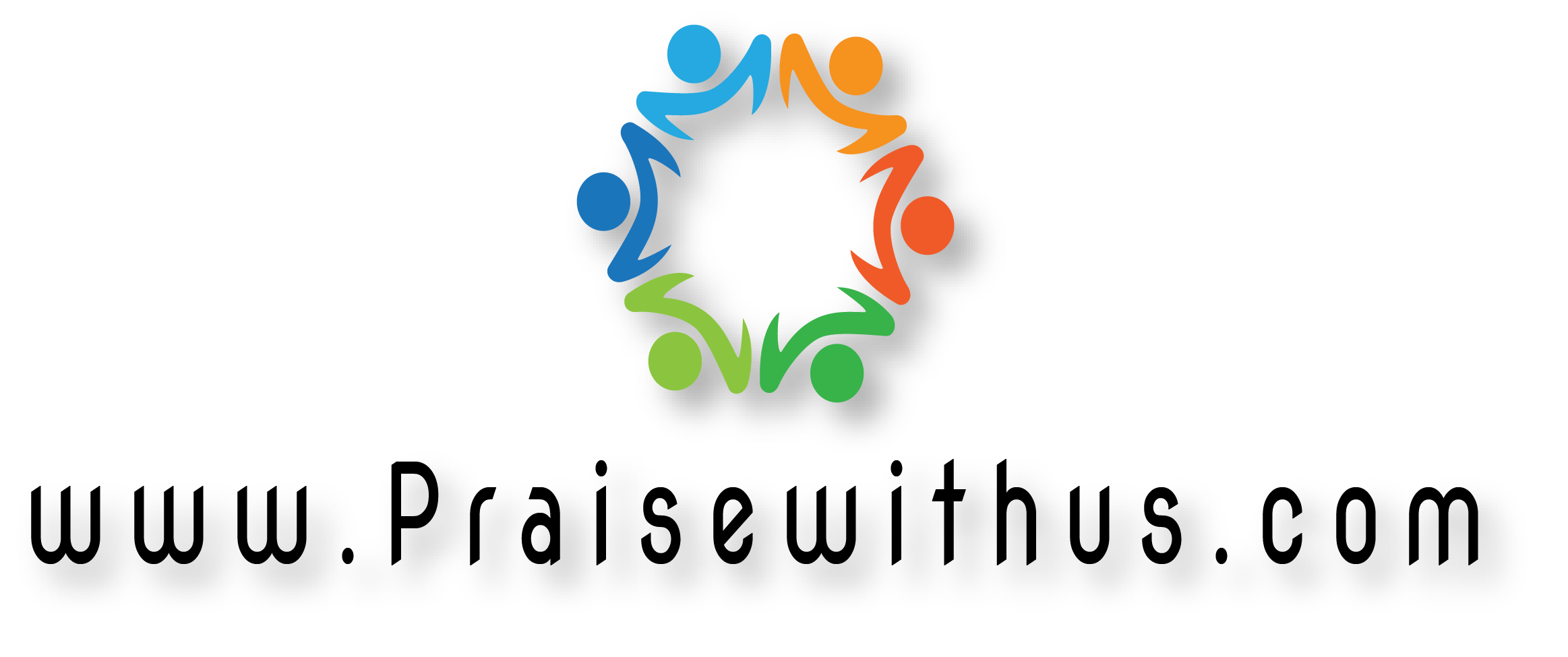 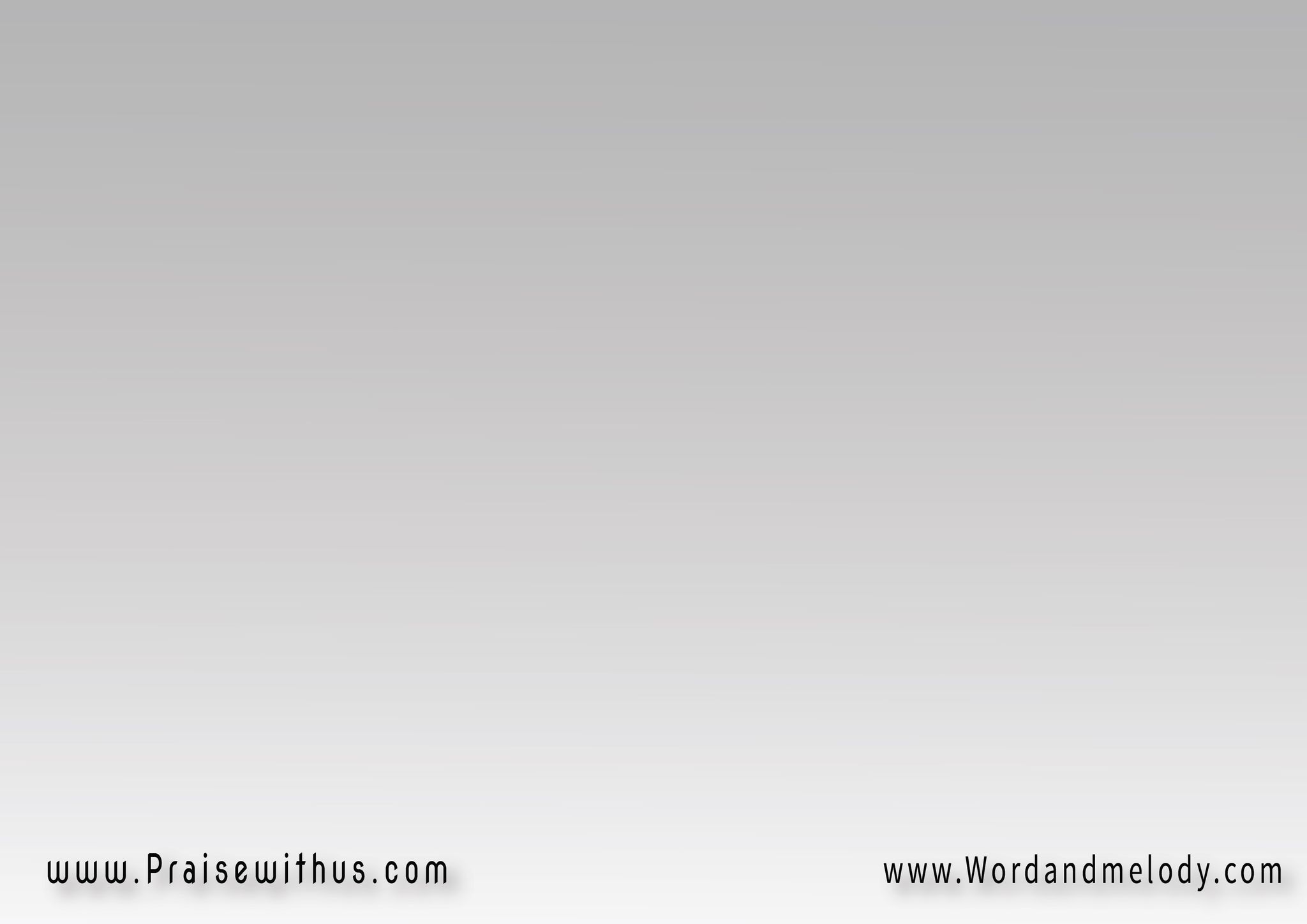 1- أؤمُرْ بالحياة   للقلب اللـي ماتحَتَّى الذِّكرَيَات   نَسِّينــــا واِشفِيناقَادِر مِ العِظَــــــــام   مِن كُوم الحِطَامتِخلَق جِيش لِمَجدَك   اُنفُخْ رُوحَك فِيناoamor belhayat   lel alb elli mathattath htekrayat   nassina weshfinaader melaezam   men kom elhetamtekhlaq jaish le majdak   onfokh rohak finaOrder life in the dead heart, let’s forget the past and
 get healed. You are able to revive the bones and 
create an army for Your glory. Blow Your Spirit in us.
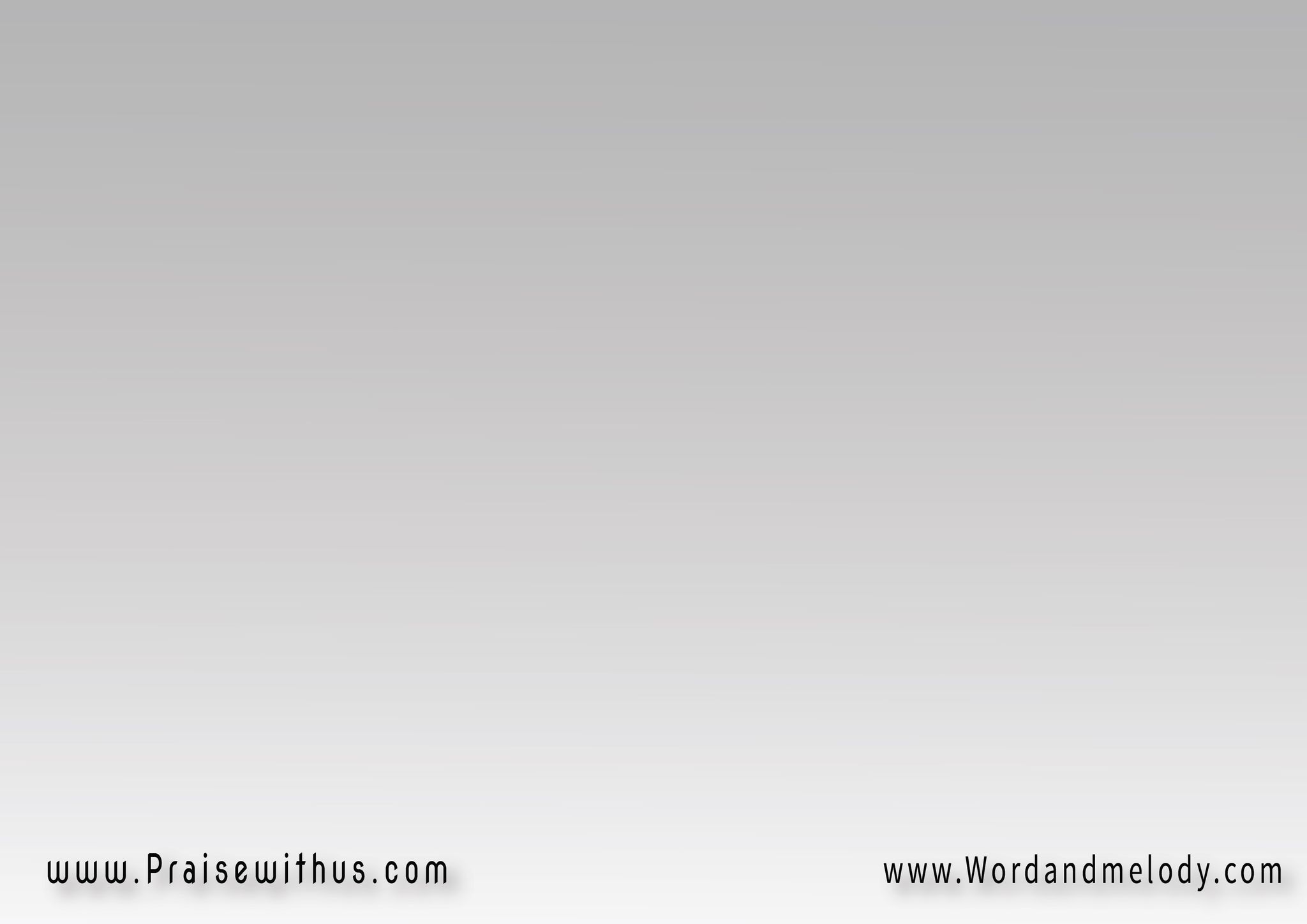 القرار: اُشرُقْ عَلينا   بِإيدَك دَاوينــــــــــااُستُر ماضينــــــا   في جنبِ المَجرُوحشَدِّدْ إيدينــــــا   اِرفَع عِينيناوِالنُّصرَة لِينــا   بِقُـوِّة الرُّوحoshroq aalaina   be edak dawinaostor maDina   fi janbe elmajroohshadded edaina   erfaa aenenawelnnoSra lina   be owet elrrohShine on us, heal us with Your hand, hide our past in 
the pierced side, strengthen our hands, lift up our 
eyes and give us victory with the power of the Spirit.
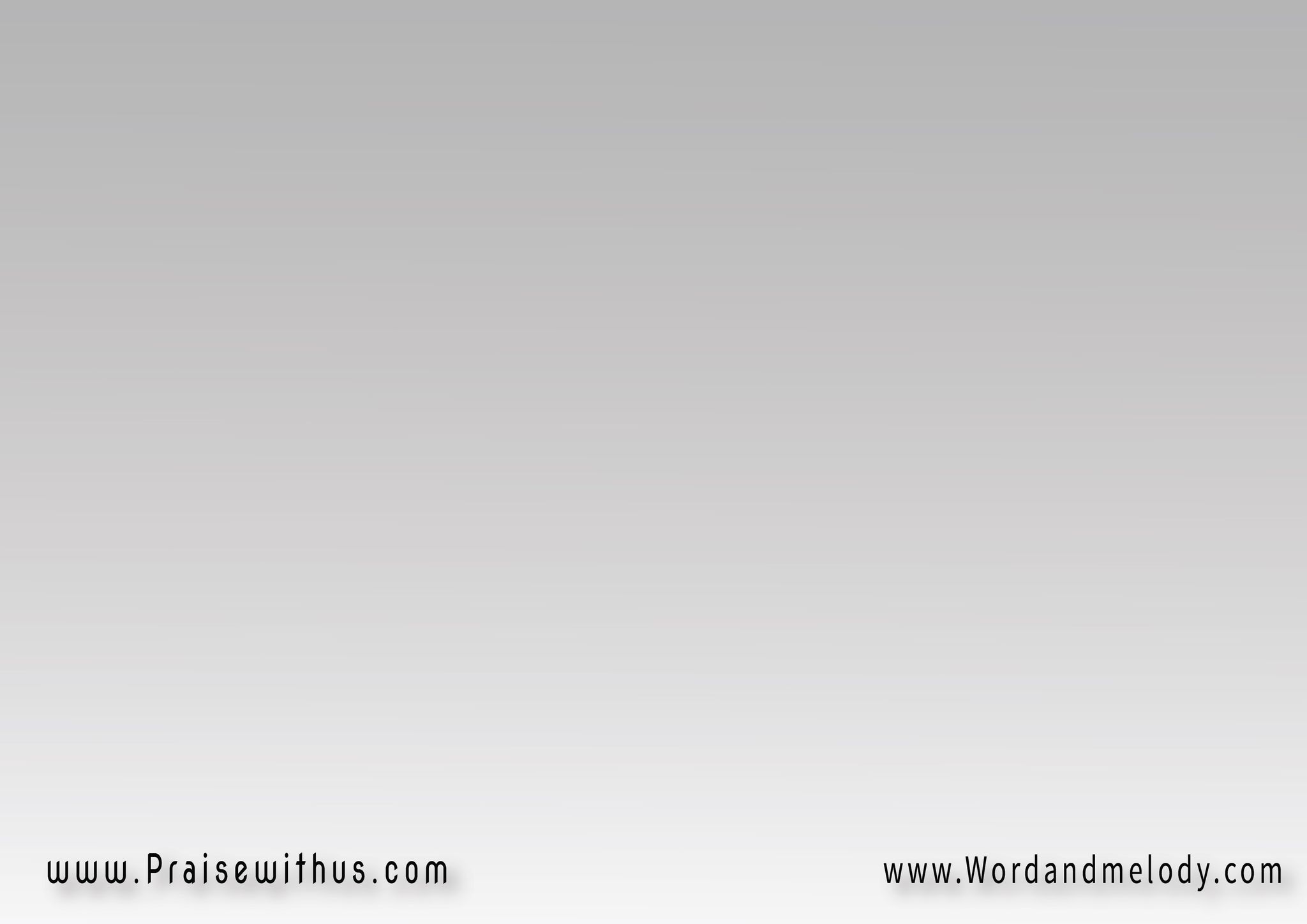 2- عِشنا لِرُوحنـــــا   وزَادِت جُرُوحنارَاجعين لَك سَامِحنا   وِف قلبَك اِقبَلنــاداللي فَات كِفايَة   عِشنَاه لِلنِّفَايَةاِكشِـــفْ اِلخَبَايَا   قَدِّسْنا وطَهَّرْناaeshna le rohna   we zadet jorohnarajaeenlak samehna   wef albak eqbalnadalli fat kefaya   aeshnah lelnnefayaekshef elkhabaya   qaddesna we tahharnaWe lived for ourselves and deepened our wounds.
 We repent, forgive us and accept us in Your heart. 
We lived in vain, reveal the hidden, sanctify us.
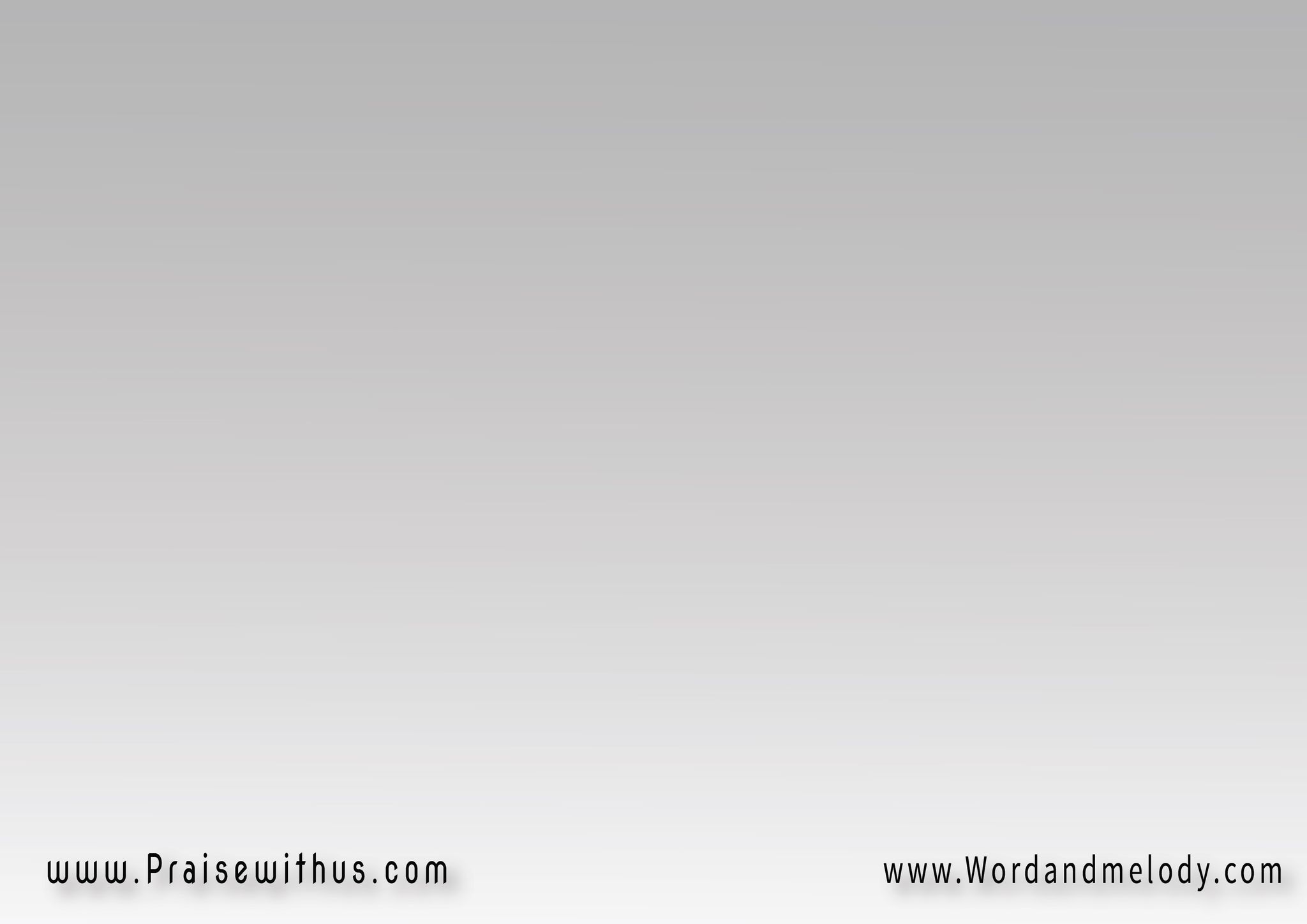 القرار: اُشرُقْ عَلينا   بِإيدَك دَاوينــــــــــااُستُر ماضينــــــا   في جنبِ المَجرُوحشَدِّدْ إيدينــــــا   اِرفَع عِينيناوِالنُّصرَة لِينــا   بِقُـوِّة الرُّوحoshroq aalaina   be edak dawinaostor maDina   fi janbe elmajroohshadded edaina   erfaa aenenawelnnoSra lina   be owet elrrohShine on us, heal us with Your hand, hide our past in
 the pierced side, strengthen our hands, lift up our 
eyes and give us victory with the power of the Spirit.
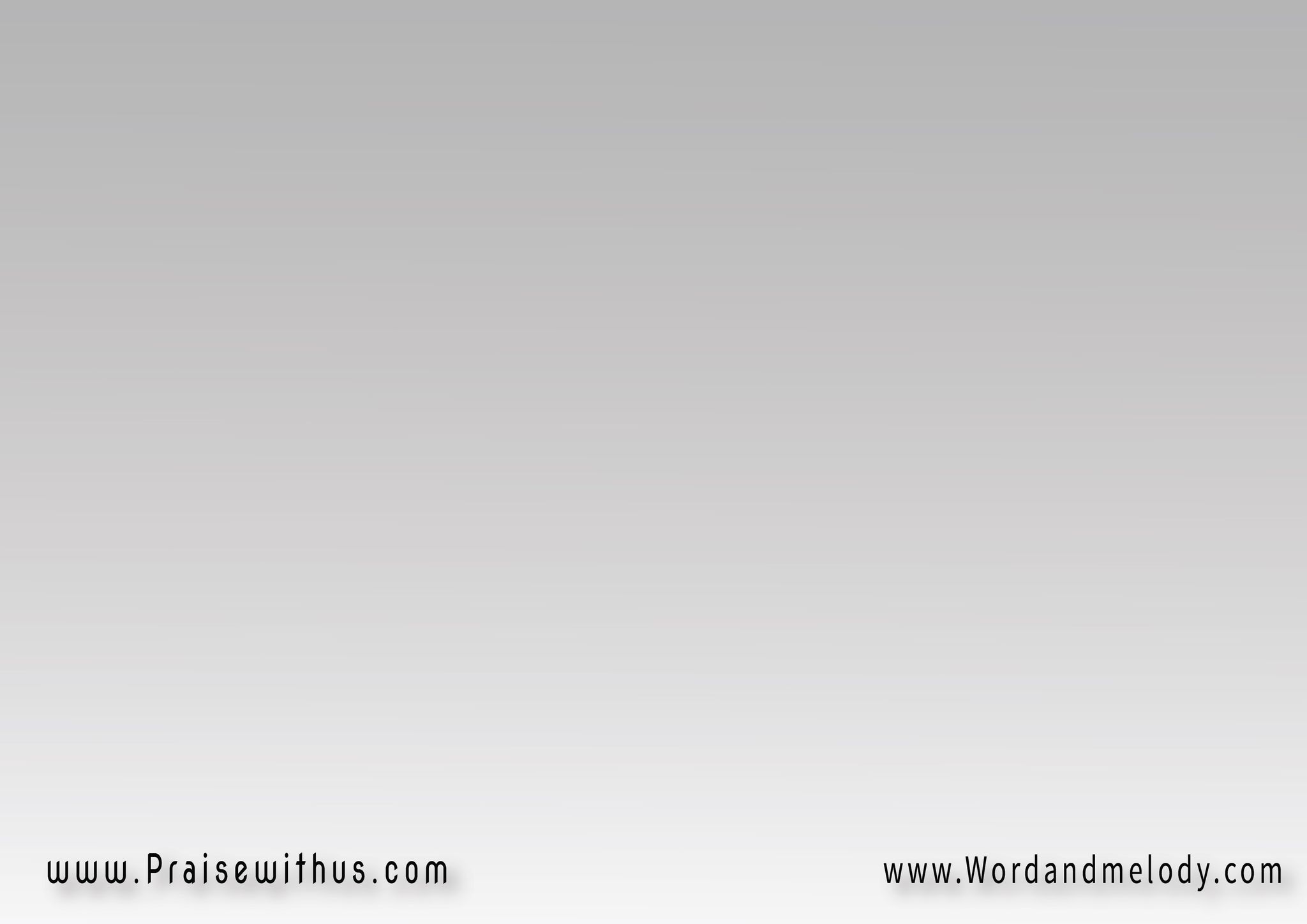 3- رَجَانا في إيدَك   وف قُوِّة صَليبَكنَادينا نجيلَك   عالمَيَّه تمَشِّينانِتغَيَّر لِصُورتَك   وِنِفرَح في قُرْبَكولَوْ يُوم ضِعِفنا   مِن تاني تقَوِّيناrajana fi edak   wef owet Saleebaknadina nejeelak   aalmayya tmashshinanetghayyar le Sortak   we nefrah fi orbakwe lao yom Deaefna   men tani tawwinaOur hope is in Your hand; in the power of Your cross. Call us and we come walking on water. We change into your image, rejoice in Your heart. If we get weak, you strengthen us again.
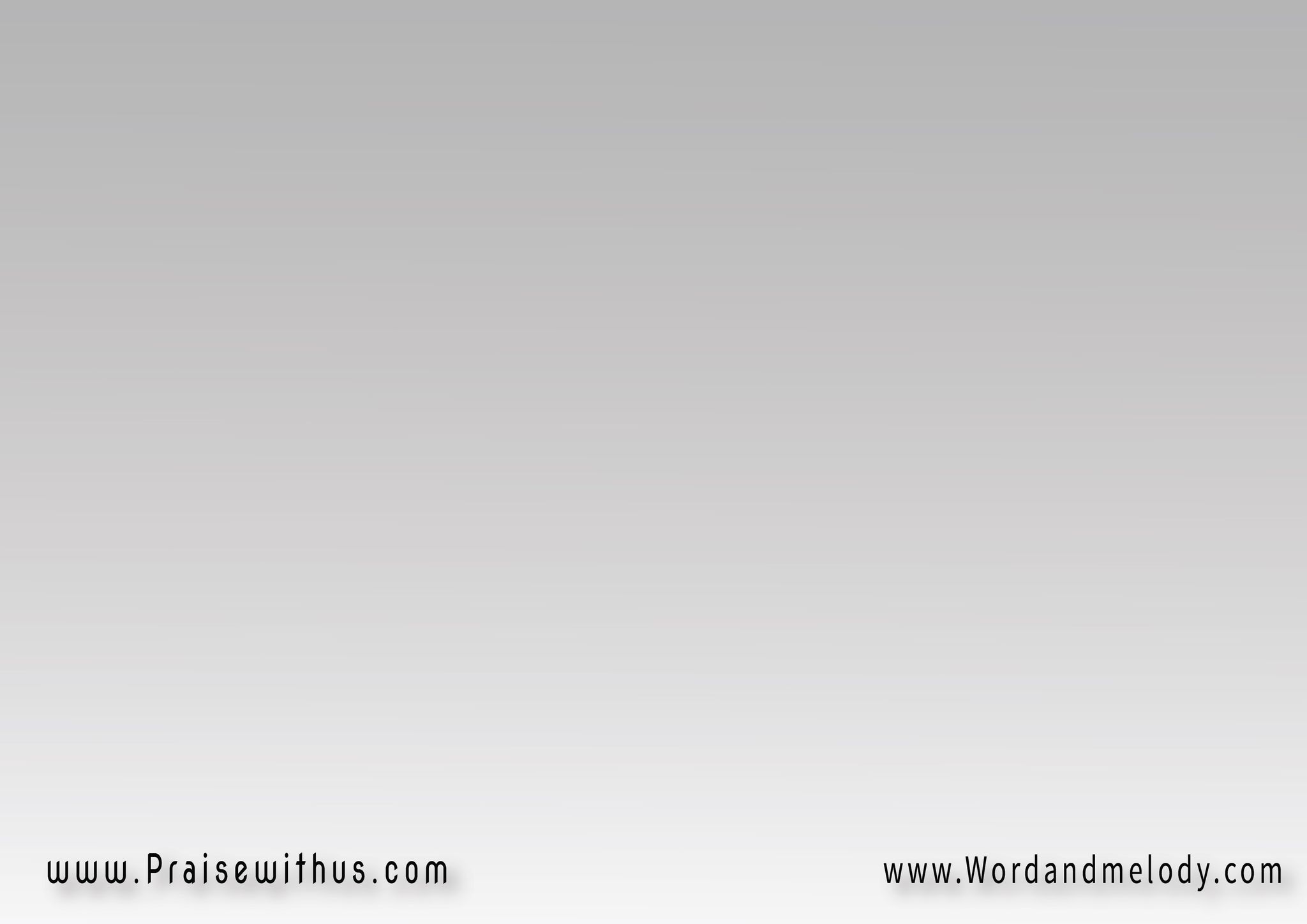 القرار: اُشرُقْ عَلينا   بِإيدَك دَاوينــــــــــااُستُر ماضينــــــا   في جنبِ المَجرُوحشَدِّدْ إيدينــــــا   اِرفَع عِينيناوِالنُّصرَة لِينــا   بِقُـوِّة الرُّوحoshroq aalaina   be edak dawinaostor maDina   fi janbe elmajroohshadded edaina   erfaa aenenawelnnoSra lina   be owet elrrohShine on us, heal us with Your hand, hide our past in
 the pierced side, strengthen our hands, lift up our 
eyes and give us victory with the power of the Spirit.
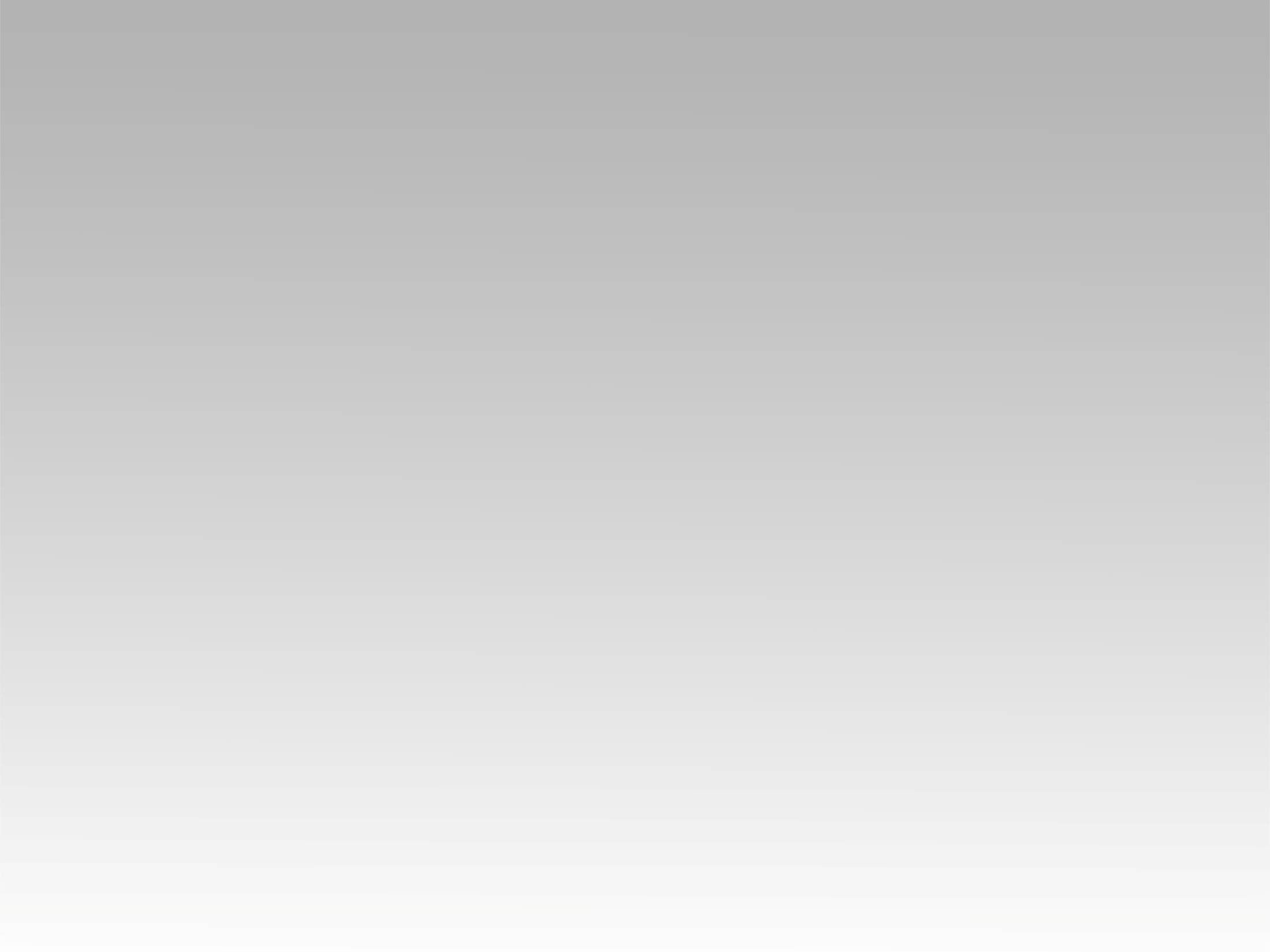 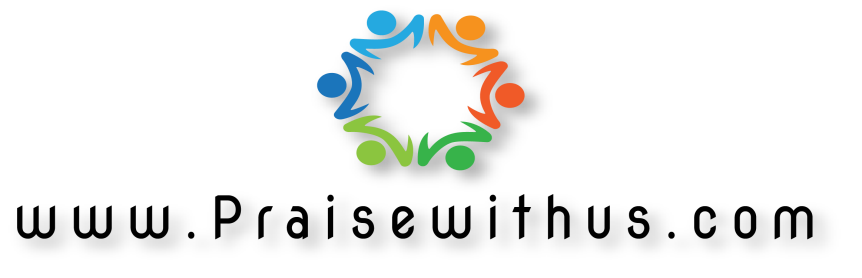